NS xxx CVA Response  

Atelier d'examen des enseignements tirés
Lieu et date
[Speaker Notes: (Version atelier : Approfondissement, avec accent sur l'impact)]
Ordre du jour - Premier jour
(Insérer l'ordre du jour)
Ordre du jour - Deuxième jour
(Insérer l'ordre du jour)
Objectifs de la révision
Comment ? Un bref aperçu de la méthodologie
Le bon moment
Les bonnes personnes
L'assistance adéquate
La bonne voie
Les bons risques
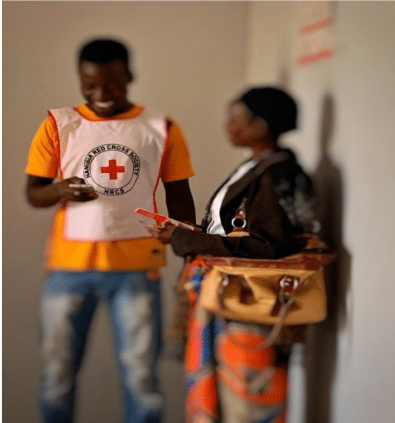 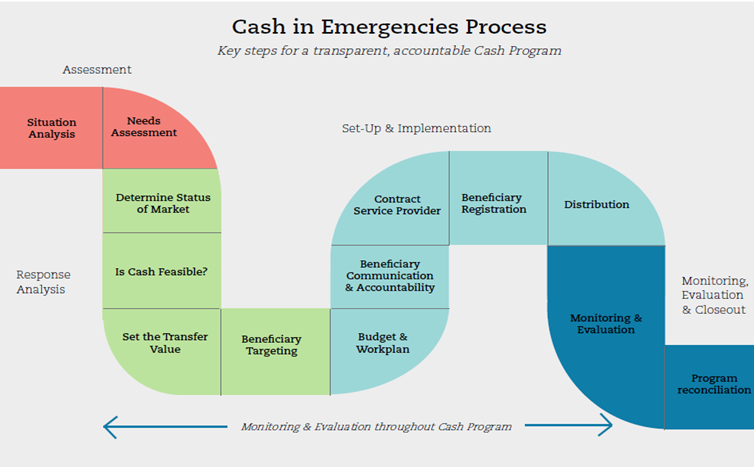 Capacité de la NS
Processus versus impact
Suivi du processus : pour s'assurer que le programme est approprié et pertinent par rapport aux besoins des personnes ; qu'il est mis en œuvre de la manière prévue. 
Contrôle de l'impact : pour s'assurer que le programme a l'impact escompté et qu'il minimise les impacts négatifs de manière plus efficace et efficiente que d'autres types de programmes.
[Speaker Notes: L'examen des enseignements tirés ne porte actuellement que sur le processus.
L'examen approfondi peut souhaiter s'étendre et inclure des aspects du suivi de l'impact (selon que le PDM couvre ou non ces aspects - le contexte sera spécifique).]
Les preuves que nous utiliserons pour générer nos leçons
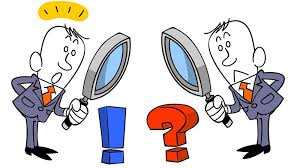 Expériences des participants

Données qualitatives provenant des communautés

Rapports PDM
Les méthodes de travail
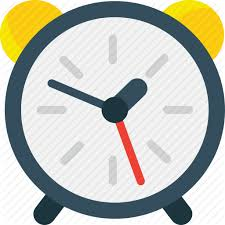 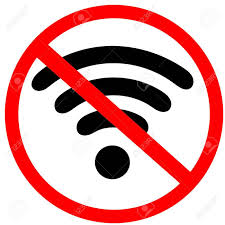 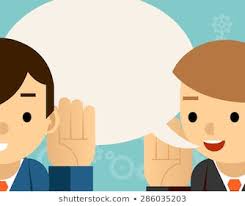 [Speaker Notes: Demander d'autres suggestions]
Vidéo
[Speaker Notes: Montrer la vidéo des réactions des bénéficiaires lors des visites sur le terrain]
Le bon moment ?
[Speaker Notes: Il convient de mentionner que nous ne commençons pas directement par le cycle du projet, car le respect des délais peut être déterminé par une variété de facteurs dans les activités incluses dans le cycle de la réponse.

Durée totale SECTION 90 mins]
Construction du calendrier d'intervention
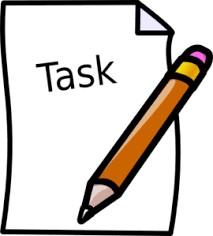 Deux groupes.
1 Le groupest crée un calendrier sur le mur avec les principales activités du programme pour la réponse.
2nd Le groupe vérifie le calendrier par rapport à la planification initiale. 
Le calendrier peut être divisé en étapes du cycle du projet (évaluation, analyse de la réponse, mise en œuvre, suivi et évaluation).
10 minutes, puis 10 minutes de révision.
Le bon moment ?
Inclure 2-3 diapositives de synthèse du PDM (voir diapositive suivante) + FGDs (10 mins)
Discussion en plénière sur les points de vue des communautés : les participants sont-ils d'accord, y a-t-il quelque chose à ajouter (10 minutes) ?
Le bon moment ? PDM et FGD
PDM
FGD

Pas de disparités majeures, mais frustration de ne pas recevoir de versement en décembre
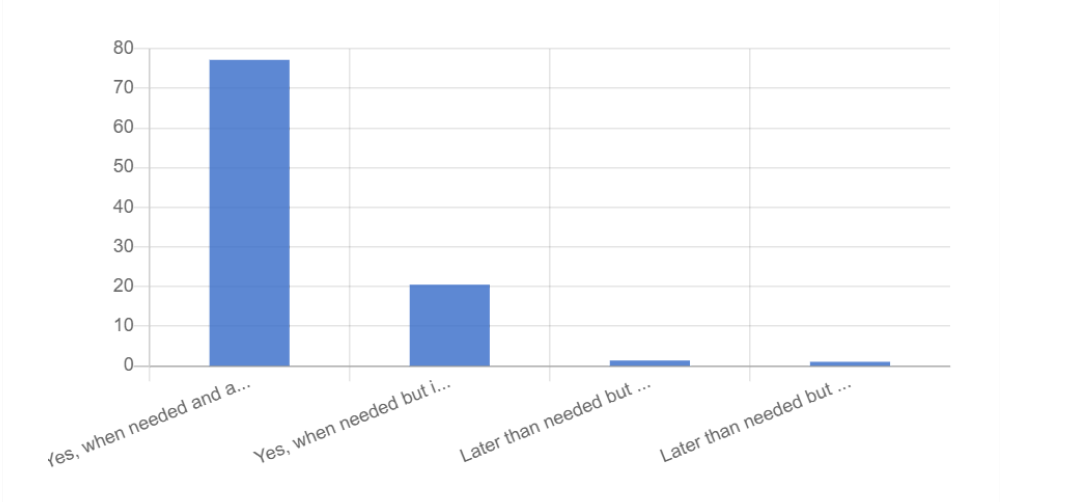 [Speaker Notes: Exemple de diapositive à adapter. 
Il est possible d'en inclure autant que nécessaire, par exemple un par modalité.]
Le bon moment ?
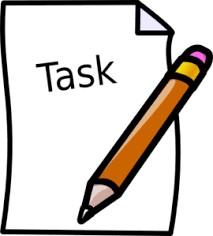 Deux groupes.
Discussion de groupe sur les principales raisons des retards
Que feriez-vous différemment ? Trois recommandations principales
20 minutes
Évaluation et analyse des réponses : Partie 1
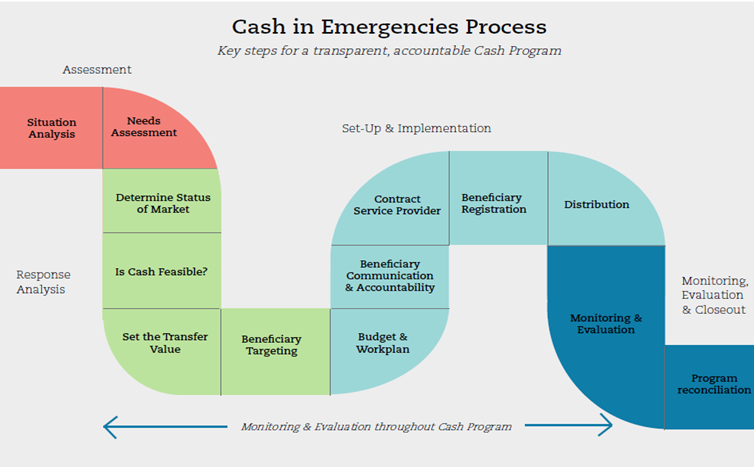 Plan de la session
Objectifs de la session :

Discuter et se mettre d'accord sur la question de savoir si la CVA était la bonne modalité pour la réponse (par exemple, pour la sécurité alimentaire).

Réfléchir à la manière dont l'évaluation des besoins et l'évaluation de la faisabilité financière ont été réalisées et à la mesure dans laquelle elles fournissent les informations nécessaires à l'analyse d'une réponse fondée sur des données probantes, sur la base des bonnes pratiques de la CVA.

Identifier les principales lacunes/positives et les enseignements tirés, et proposer des recommandations pour les interventions futures.
[Speaker Notes: Cette session examine de plus près comment cela a fonctionné et ce qui pourrait être fait différemment à l'avenir pour mieux adapter l'assistance aux besoins des communautés bénéficiaires.]
Quelle est la bonne assistance ? (modalité)
Inclure 2-3 diapositives de synthèse du PDM (voir exemples) + FGDs (10 mins)
Discussion en plénière sur les points de vue des communautés : les participants sont-ils d'accord, y a-t-il quelque chose à ajouter (10 minutes) ?
Quelle est la bonne modalité ?
Auriez-vous préféré recevoir de la nourriture/des biens autres que la CVA ?
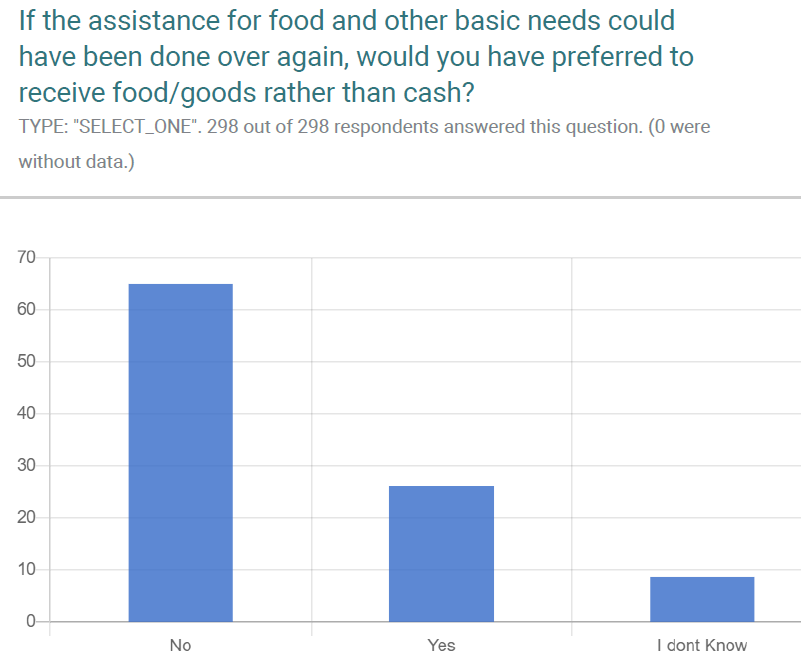 FGD :

Le type de soutien est bon 
Tout soutien qu'elle accepte
Les cadeaux qu'elle accepte
[Speaker Notes: Exemple de diapositive à adapter.]
Informations tirées du FGD - L'AVC est-elle la modalité préférée ?
Flexibilité : Les personnes peuvent faire leurs propres choix, en fonction de leurs priorités et de leurs préférences.

Transfert de pouvoir : les personnes sont responsabilisées car elles sont chargées de prendre des décisions concernant leur avenir.

Aide au processus de redressement : de nombreux ménages investissent dans des moyens de subsistance

Espèces dépensées sur les marchés locaux
Tout le monde s'accorde à dire qu'il est préférable de recevoir la CVA plutôt qu'en nature, car ils peuvent acheter tout ce dont ils ont besoin.
Les gens préfèrent la CVA à la vente en nature, car ils peuvent acheter tout ce dont ils ont besoin.
Les membres de la communauté sont confrontés à de nombreux autres problèmes, et pas seulement au manque de nourriture, c'est pourquoi ils préfèrent la CVA, qui leur permet de faire face à d'autres problèmes (fournitures scolaires pour les enfants).
Les gens préfèrent la CVA car ils peuvent acheter tout ce qu'ils veulent (uniformes et articles de papeterie pour les enfants, et nourriture). 
La CVA a été bénéfique pour les petites entreprises de la communauté
Les gens préfèrent l'argent liquide, car ils peuvent acheter tout ce qu'ils veulent.
puisqu'ils ont accès à d'autres types d'aliments (poulets, pâtes, etc.). D'autres personnes ont souligné l'importance de pouvoir se rendre à l'hôpital.
[Speaker Notes: Exemple de diapositive à adapter - citations tirées des FGD (on peut ajouter des lieux)]
Le processus d'évaluation et d'analyse de la réponse dans le cadre de la réponse xxx
[Speaker Notes: Récapitulation du processus d'évaluation et d'analyse de la réponse]
L'accent est mis sur les évaluations et l'analyse des réponses
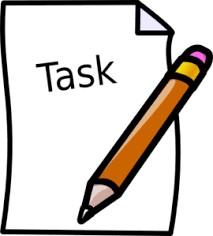 Sur la base de ce qui a été présenté, identifiez

ce qui s'est bien passé
ce qui aurait dû mieux se passer
au moins 3 actions prioritaires recommandées pour maintenir ou améliorer la qualité de cette phase. 

Travaillez dans les mêmes groupes que précédemment. 
Soyez prêt à présenter vos conclusions et vos recommandations
40 minutes
[Speaker Notes: Demander d'autres suggestions]
L'ACV était-elle la bonne modalité ?
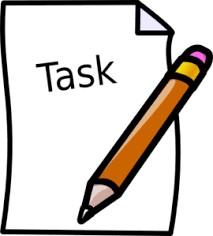 Sur la base de ce qui a été présenté jusqu'à présent : 

Identifiez trois raisons pour lesquelles l'ACV était ou n'était pas la bonne modalité. Vous pouvez consulter :

Quelle est la meilleure façon de répondre aux besoins de la population ? 
Préférences des bénéficiaires
Rapidité d'exécution 
Impact positif sur le marché
Rapport coût-efficacité

20 minutes
[Speaker Notes: Demander d'autres suggestions]
Évaluation et analyse des réponses : Partie 2
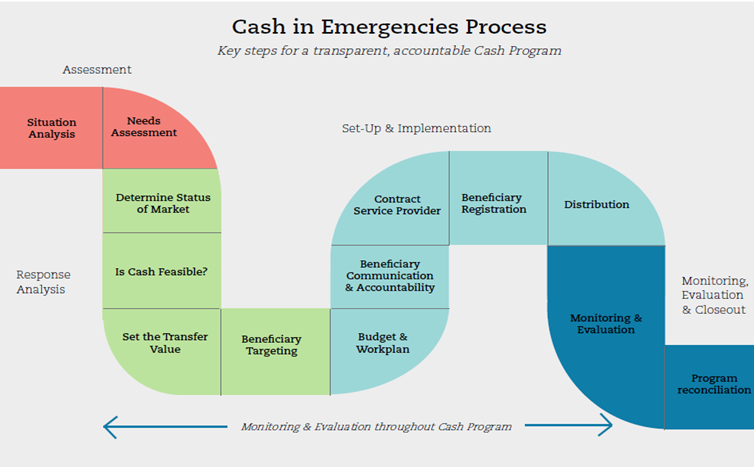 Plan de la session
Objectifs de la session : 	

 Réfléchir à la question de savoir si le montant des modalités choisies (par exemple, espèces + nature) pour cette réponse était le plus adéquat compte tenu des besoins de la population.

Identifier les points positifs et les enseignements tirés et proposer des recommandations principales pour les interventions futures.
Aide appropriée ? (montant)
Inclure 2-3 diapositives de synthèse du PDM (voir exemples) + FGDs (10 mins)
Discussion en plénière sur les points de vue des communautés : les participants sont-ils d'accord, y a-t-il quelque chose à ajouter (10 minutes) ?
Le bon montant ? - Comment l'argent a-t-il été dépensé ?
[Speaker Notes: Exemple de diapositive à adapter]
La bonne quantité ? - Impact - Stratégies d'adaptation ?
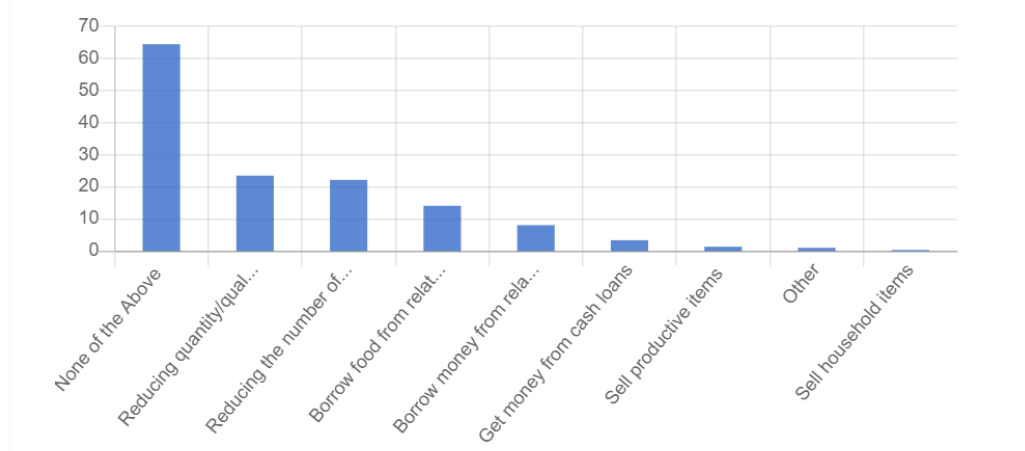 La bonne quantité ? - Nombre de repas
MAINTENANT
AVANT
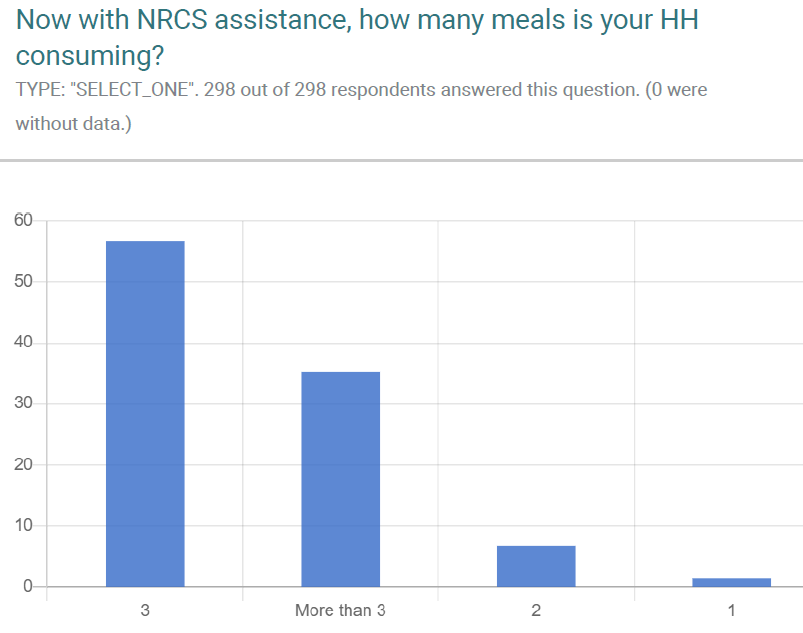 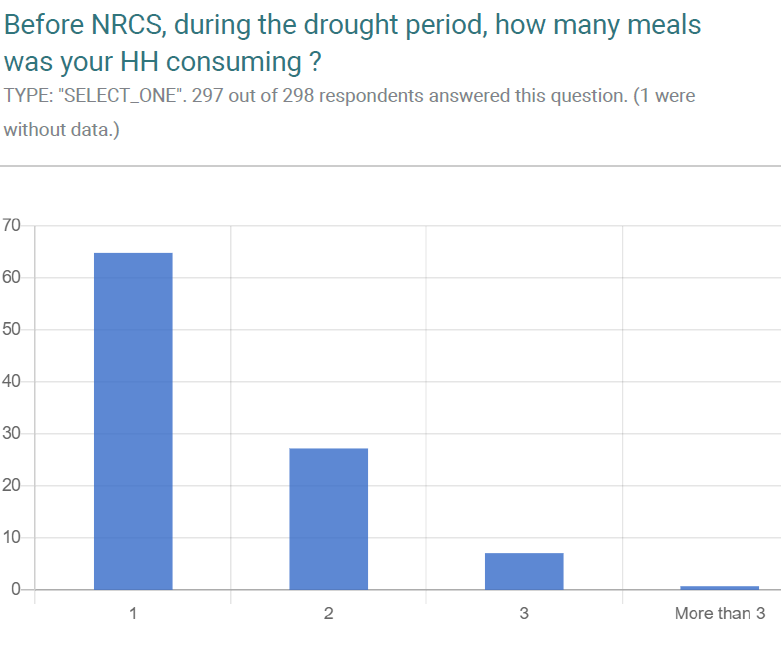 [Speaker Notes: Exemple de diapositive à adapter]
Informations tirées du FGD - La quantité fournie était-elle suffisante pour couvrir les besoins alimentaires ?
La plupart des gens considèrent que le montant est suffisant, car ils peuvent manger trois fois par jour, alors qu'auparavant ils ne mangeaient qu'une fois par jour. D'autres se plaignent du montant reçu, car 800 dollars namibiens ne suffisent pas à couvrir les besoins d'une famille. En général, les familles doivent trouver une stratégie pour dépenser l'argent.
La plupart des gens considèrent que le montant était suffisant pour couvrir les besoins alimentaires.
L'argent reçu couvre les besoins de base
Les gens considèrent que le montant donné est correct
Les gens considèrent que le montant donné par le NRCS était suffisant et couvrait leurs besoins de base. 
La plupart des gens considèrent que le montant (800 dollars namibiens) était suffisant.
Les gens considèrent que le montant reçu est correct et couvre leurs besoins de base. D'un autre côté, certaines personnes ont prévenu que si elles se plaignaient du montant reçu, elles risquaient de ne plus rien recevoir.
La plupart des gens considèrent que le montant est suffisant et couvre leurs besoins de base, même s'il serait bon de l'augmenter un peu plus.
[Speaker Notes: Exemple de diapositive à adapter - citations tirées des FGD (on peut ajouter des lieux)]
Calcul du montant du transfert dans la réponse xxx
[Speaker Notes: Récapitulation du processus de calcul de la valeur de transfert - voir le polycopié]
L'accent est mis sur les évaluations et l'analyse des réponses
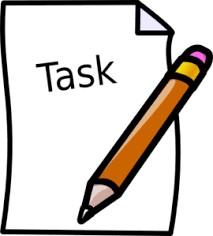 Sur la base de ce qui a été présenté et de l'activité précédente, identifiez :

ce qui s'est bien passé
ce qui aurait dû mieux se passer
au moins 3 actions prioritaires recommandées pour l'amélioration

Travaillez dans les mêmes groupes que précédemment. 
Soyez prêt à présenter vos conclusions et vos recommandations   
40 minutes
L'accent est mis sur la phase d'analyse (valeur de transfert/montant).
Activité de groupe : 

Groupe 1 : comparer les avantages et les inconvénients d'un montant fixe par rapport à un montant variable

Groupe 2 : A quelle fréquence la CVA doit-elle être distribuée : chaque semaine, chaque mois, tous les deux mois ? Et doit-elle être adaptée à l'évolution des prix du marché ?
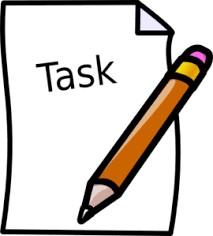 [Speaker Notes: Voir le document de l'atelier]
Les bons risques ?
[Speaker Notes: Session supplémentaire si le temps le permet]
Risques
3 classifications : contextuelle, programmatique, institutionnelle
Contexte : extérieur à l'organisation : politique, économique, environnemental, etc.
Augmentation des prix due à l'inflation mondiale/nationale, aux conflits/déplacements, etc.
Programmatique : Non-respect des objectifs du programme et/ou préjudice potentiel causé à d'autres personnes
Par exemple, les risques inflationnistes causés par le programme : l'augmentation du nombre d'acheteurs et la limitation de l'offre peuvent entraîner une hausse des prix.
Interne à l'organisation : questions fiduciaires, pertes financières dues à la corruption, etc.
Par exemple, risque de fraude et de réputation pour l'organisation
Risques
La gravité d'un risque est déterminée par deux facteurs :
la probabilité qu'un risque se produise
l'impact (les conséquences) du risque, lorsqu'il s'est produit
Risques
Exercice sur les risques
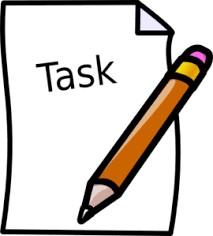 Pour le prochain projet CVA, quels sont les trois principaux risques ?
Quelles sont les principales mesures d'atténuation ?
Sur cette base, pensez-vous qu'il soit possible d'utiliser des liquidités ? Pourquoi ? Ou pourquoi pas ?
Mise en œuvre et suivi : Partie 1
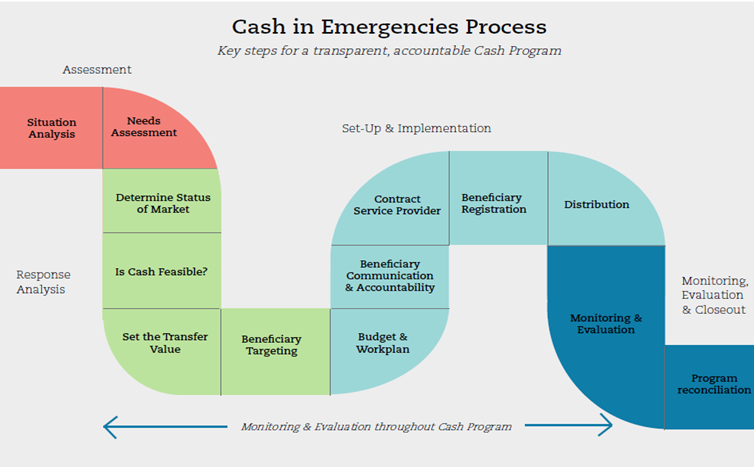 Plan de la session
Résultats :

Les bonnes personnes ? Réfléchir à la question de savoir si la population et les ménages ciblés sont les plus nécessiteux.
Pour récapituler la manière dont les processus de ciblage et d'enregistrement ont été effectués
Évaluer la manière dont l'évaluation des effets cumulatifs a été intégrée dans l'ensemble de l'opération. 
Identifier les principales lacunes/positives et les enseignements tirés, et proposer les principales recommandations pour les interventions futures.
Bref rappel des approches et des mécanismes de ciblage
Approches ciblées :

Géographique
Distributions globales ou ciblées
Ménages et individus

Critères de ciblage : vulnérabilité, protection sociale, groupes spécifiques, etc.

Mécanismes de ciblage : ciblage communautaire, auto-ciblage, ciblage catégorique
[Speaker Notes: Renvoyer les participants au document sur le ciblage et l'enregistrement]
Comment cela s'est-il passé au cours de la réponse ?
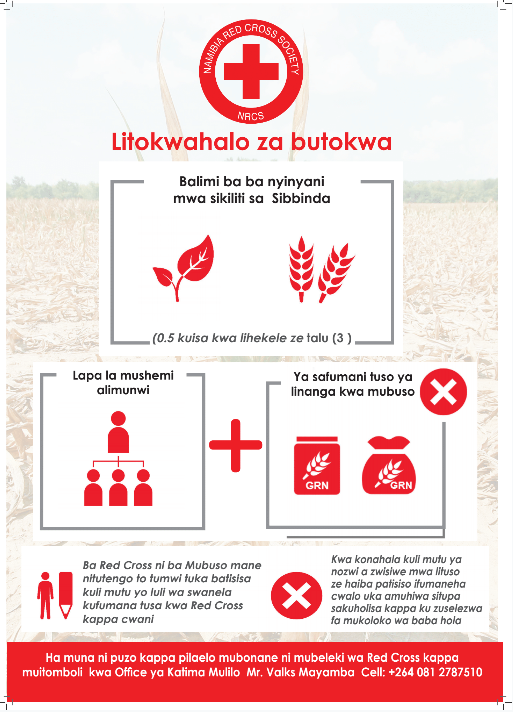 [Speaker Notes: Récapitulation du ciblage et de la procédure d'enregistrement - se référer également au polycopié]
Se concentrer sur le ciblage et l'enregistrement
Activité de groupe : deux groupes se concentrent sur le ciblage, les deux autres sur l'enregistrement.

Identifier 
Rétrospectivement, existe-t-il un autre critère/mécanisme de ciblage qui aurait été plus approprié pour cette réponse ?
Les bénéficiaires enregistrés auraient-ils pu être enregistrés différemment ? 
Mentionnez au moins 3 actions recommandées pour améliorer la qualité de cette phase la prochaine fois. (30 minutes)
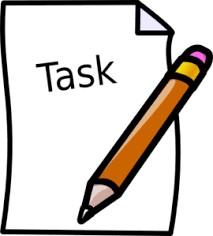 [Speaker Notes: 50m]
Les bonnes personnes (ciblage)
Inclure 2-3 diapositives de synthèse du PDM (voir exemples) + FGDs (10 mins)
Discussion en plénière sur les points de vue des communautés : les participants sont-ils d'accord, y a-t-il quelque chose à ajouter (10 minutes) ?
Informations tirées des FGD - Ciblage
...mais d'autres options de ciblage sont à envisager, mais plus équitables ?
Ceux qui ont reçu des aides les méritent
Les participants estiment que toutes les personnes incluses dans le programme le méritent, car elles ont été les plus touchées par la sécheresse et dépendent de l'agriculture.

Les participants estiment que toutes les personnes incluses dans le programme le méritent.
Indunas aurait dû fixer les critères de sélection

Il y a des gens qui reçoivent une petite subvention du gouvernement mais qui sont plus pauvres que certains des bénéficiaires de la Croix-Rouge - ce n'est pas juste".

La plupart des communautés - "Tous les membres de la communauté auraient dû recevoir une aide de la Croix-Rouge".
[Speaker Notes: Exemple de diapositive à adapter - inclure les citations des FGD (et ajouter les lieux)]
Informations tirées des FGD - Enregistrement
En ordre ?
ou affectés par des problèmes de communication ?
La communauté et les Indunas ont été impliqués dans le processus de sélection.

Toutes les personnes incluses dans le programme le méritent, et elles ont indiqué que l'Induna en était la clé.
Tout le monde n'a pas été correctement informé du projet et du processus de sélection, et c'est pourquoi de nombreux ménages (dans différents villages) n'ont pas été aidés par le programme.
Les personnes affirment qu'elles n'ont pas été informées à l'avance du type d'aide qu'elles allaient recevoir.
Il y avait trop de personnes répondant aux critères de sélection et tout le monde n'a pas pu en bénéficier.
[Speaker Notes: Exemple de diapositive à adapter - inclure les citations des FGD (et ajouter les lieux)]
Focus sur le CEA
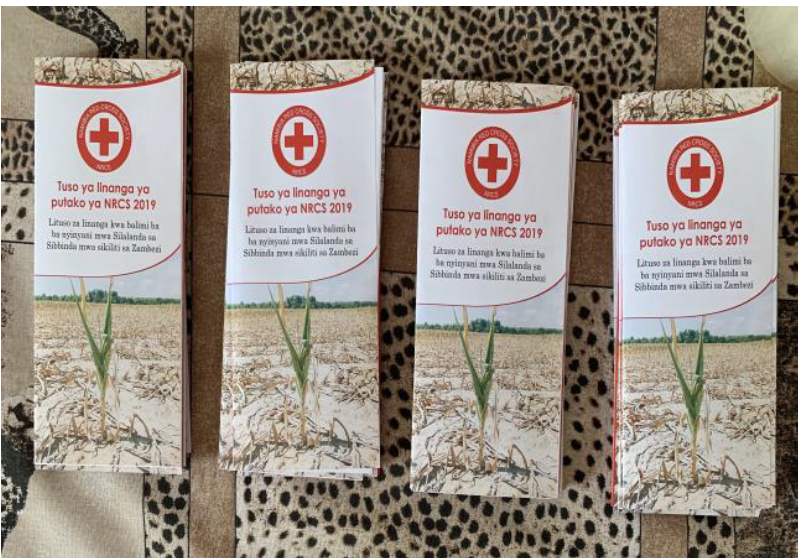 [Speaker Notes: Renvoyer les participants au polycopié]
Vidéo du CEA
https://www.youtube.com/watch?v=k5Gja3aIZzA&list=PLrI6tpZ6pQmTuWgH38XkEoLGjZytfUdAR&index=2&t=0s
[Speaker Notes: 5m]
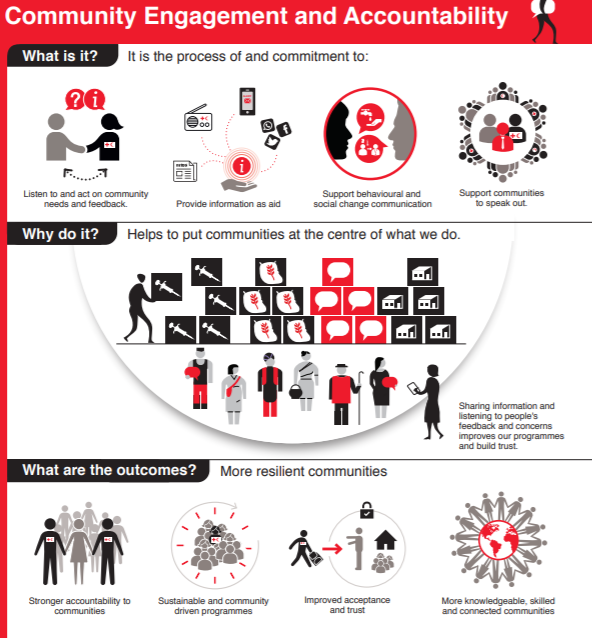 PDM sur le CEA
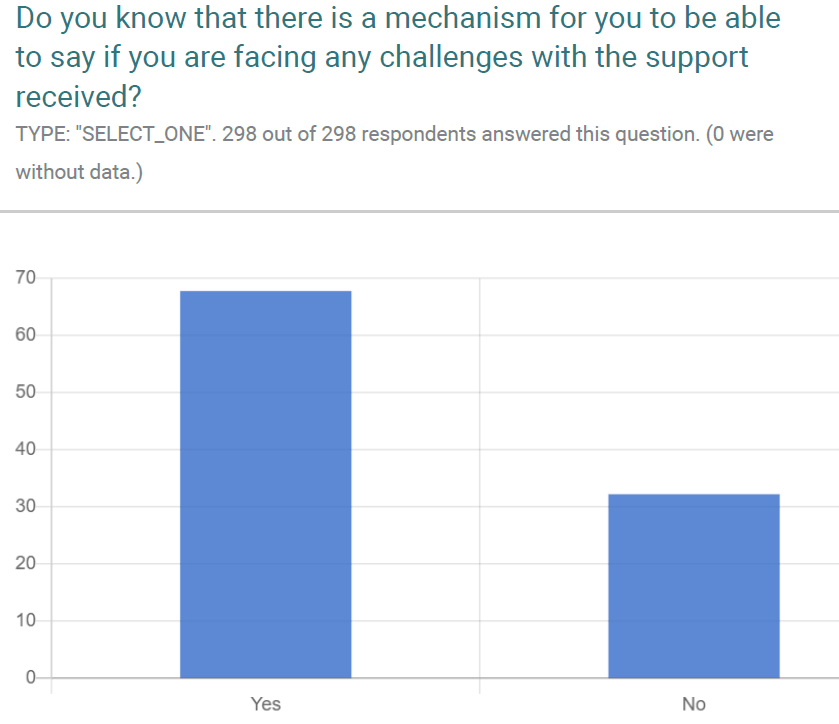 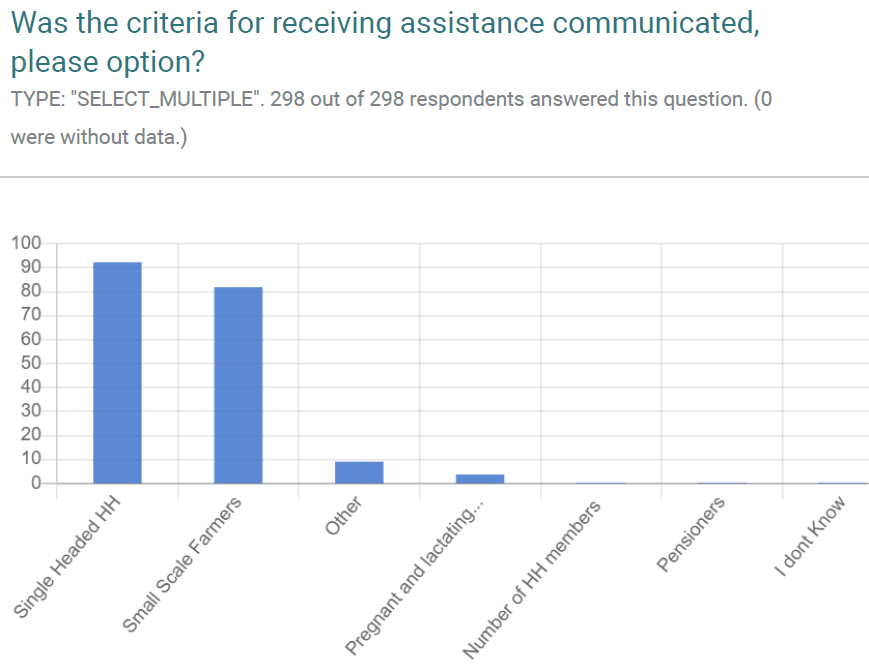 [Speaker Notes: Exemple de diapositive de résultats PDM à adapter - CEA]
Focus sur le CEA
Exercice 1 : chaque groupe se concentre sur une phase du cycle et évalue et explique les actions d'évaluation des effets cumulatifs qui ont été menées pour chaque phase, les lacunes, et fournit des recommandations pour l'avenir.
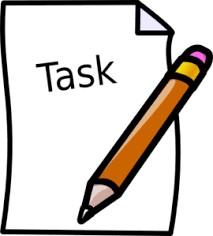 Mise en œuvre et suivi : Partie 2
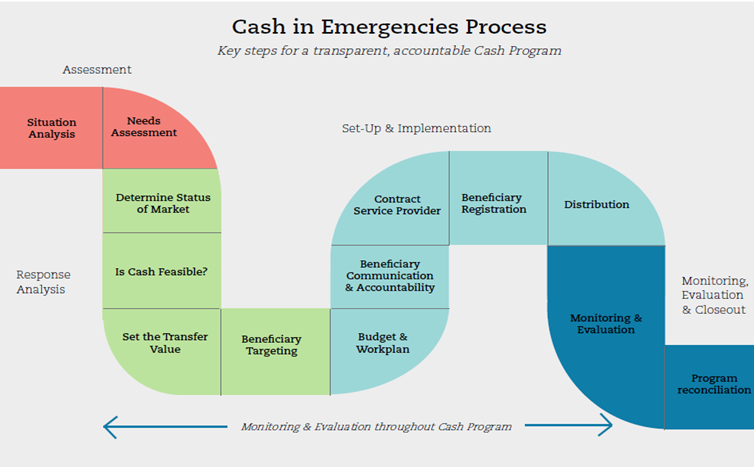 Plan de la session
Résultats :

La bonne méthode ? Les mécanismes de mise en œuvre (FSP, distributions) étaient-ils les plus appropriés pour la population ciblée ?
 Identifier les principales lacunes/positives et les enseignements tirés, et proposer des recommandations pour les interventions futures.
La bonne voie ? (livraison)
Inclure 2 ou 3 diapositives récapitulatives du PDM et des FGD (10 minutes) (voir exemples) 
Discussion en plénière sur les points de vue des communautés : les participants sont-ils d'accord, y a-t-il quelque chose à ajouter (10 minutes) ?
La bonne voie ? (livraison)
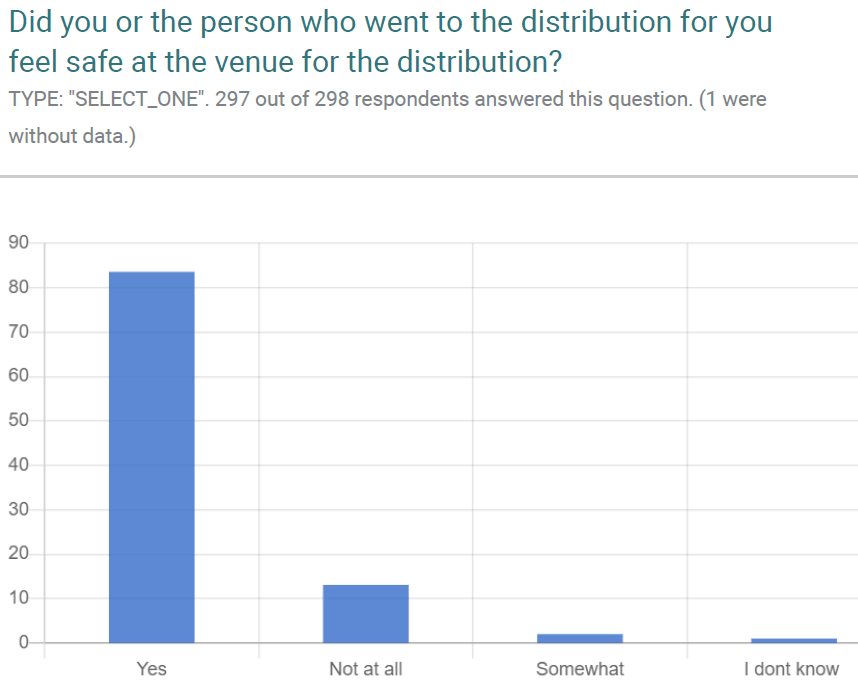 FGDs
L'incident qui a affecté négativement le programme a été le grand nombre de personnes au bureau de poste pendant les distributions, car plusieurs communautés ont été convoquées le même jour pour collecter la CVA.

Les personnes n'ont été exposées à aucun risque. Il est suggéré de donner la priorité aux femmes ayant des enfants.
Mécanisme d'administration/PSF sélectionné dans la réponse xxx
[Speaker Notes: Récapitulation du mécanisme de mise en œuvre choisi/de la FSP]
Se concentrer sur les mécanismes de mise en œuvre
Sur la base des informations précédentes :

Activité de groupe : discussion en deux groupes sur la manière dont l'assistance a été mise en place et fournie (I - sélection du PSF ; 2 - distribution). 

Identifiez a) ce qui s'est bien passé ; b) ce qui aurait dû mieux se passer ; au moins 3 actions prioritaires recommandées pour améliorer la qualité de cette phase la prochaine fois. (40 minutes)
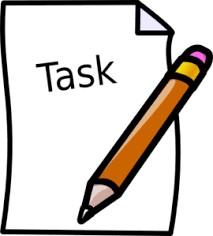 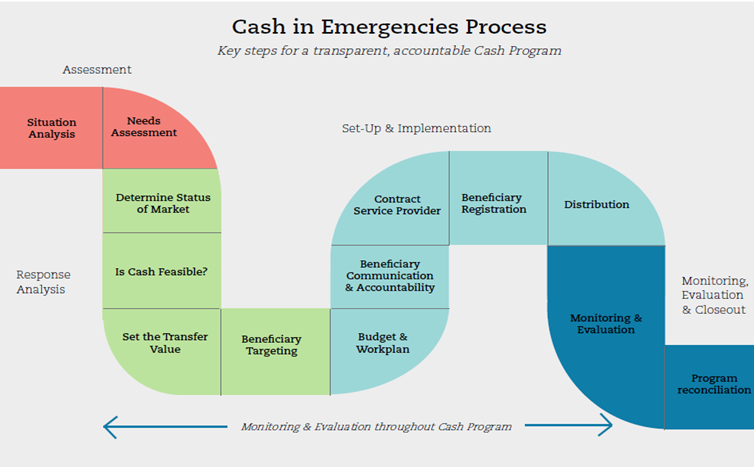 Plan de la session
Résultats :
Réfléchir aux outils/processus utilisés pour contrôler la réponse et déterminer s'ils ont permis d'adapter la réponse en cas de besoin.
Identifier les principales lacunes/positives et les enseignements tirés, et proposer des recommandations pour les interventions futures.
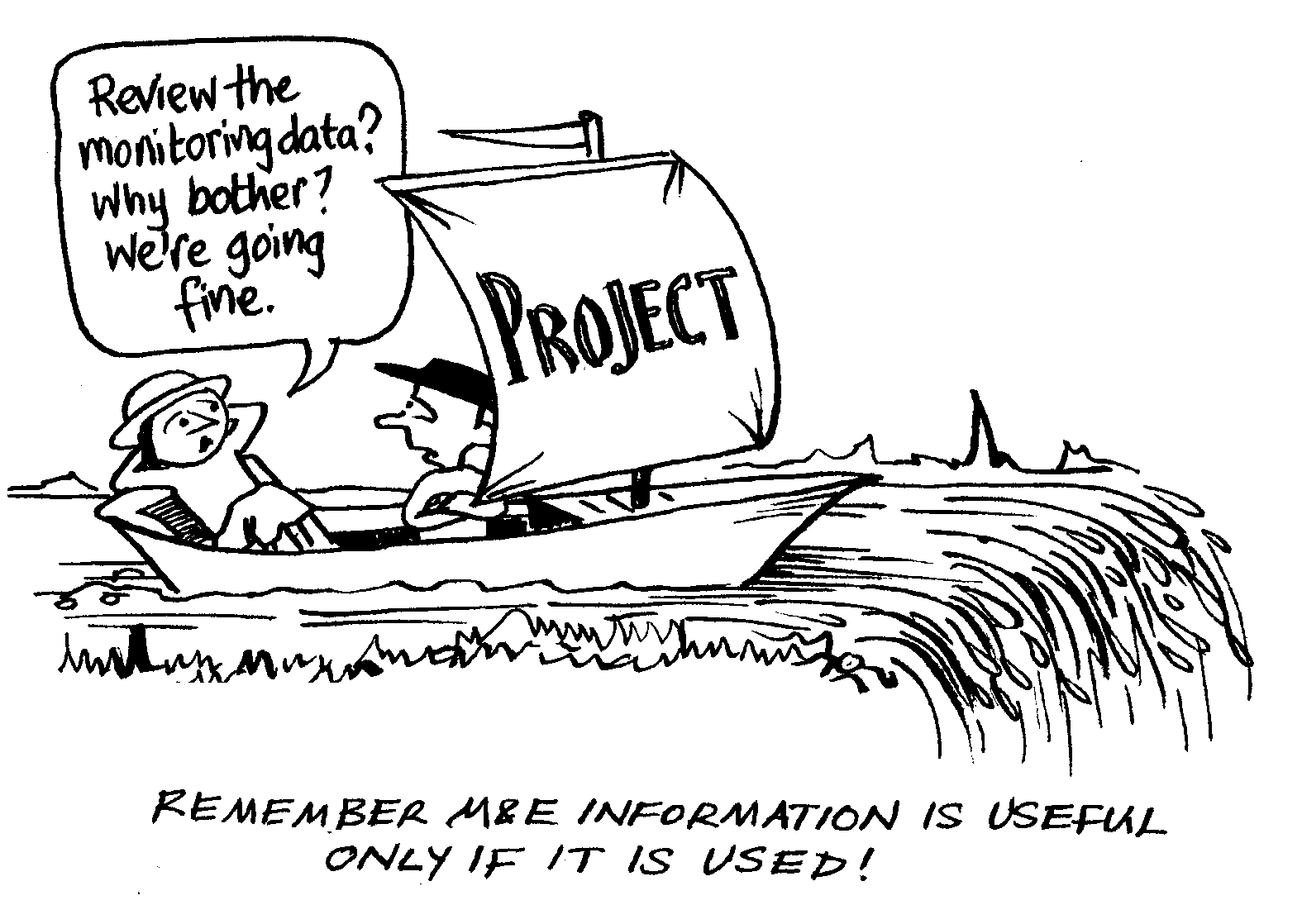 Aperçu de la surveillance pendant la réponse
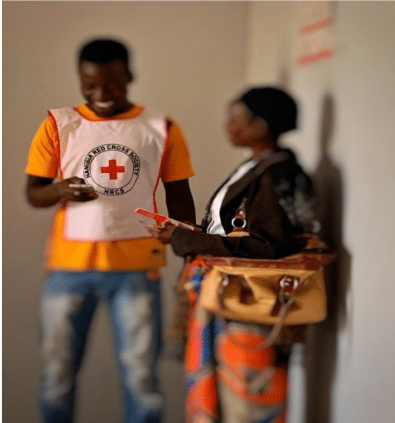 [Speaker Notes: Récapitulation du processus de suivi (PDM, suivi de l'encaissement, suivi du marché, etc.)]
Focus sur le système de suivi des réponses
Utilisation des informations précédentes :

Activité de groupe : chaque groupe discute de l'efficacité du système de suivi pour cette réponse.

Identifier a) les situations dans lesquelles le suivi du projet a conduit à des ajustements de la réponse b) ce qui a bien fonctionné et quels ont été les défis posés par le système de suivi (outils de collecte de données, etc.) c) les principales recommandations.
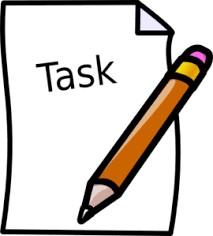 Recommandations pour la programmation future de la CVA
Plan de la session
Récapituler et réviser les principales recommandations identifiées lors de l'atelier
Discuter de la manière dont ces éléments sont pris en compte dans le plan d'action de la CVA ou si des actions supplémentaires sont nécessaires.
Examiner les résultats conformément à l'autoévaluation de la capacité de la CVA de la N.-É.
Classer, hiérarchiser et affiner les recommandations 
Récapitulation et remarques finales.
[Speaker Notes: Voir le document sur les recommandations]
Focus sur les recommandations
En séance plénière :

Par étape du cycle du projet, votez pour la recommandation prioritaire.

Les 3 premiers par étape du projet sont enregistrés
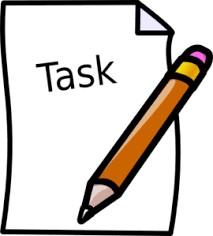